Základy interních oborůNefrologie
Beneš Jiří 2021
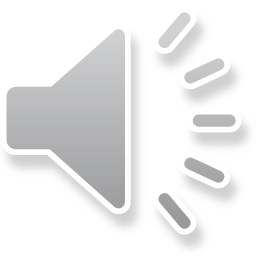 Okruhy přednášky
Hemolyticko-uremický syndrom
Hematurie
Akutní a glomerulonefritida
Nefrotický syndrom
Přehled klasifikace glomerulárních onemocnění
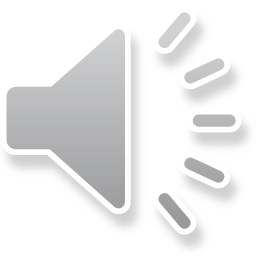 Hemolyticko-uremický syndrom
příčina akutní renální insuficience u dětí
Etiologie: multifaktoriální, předcházející infekce GIT kmeny E-coli
Charakteristika:  hemolytická anémie + trombocytopenie + ARI
Klinické příznaky: horečka, zvracení a průjem předchází 7-10 dní, nápadná bledost, petechie, nefropatie s renální insuficiencí:  oligurie, slabost, edémy, CNS příznaky: spavost, neklid, křeče; hepatosplenomegalie, subikterus
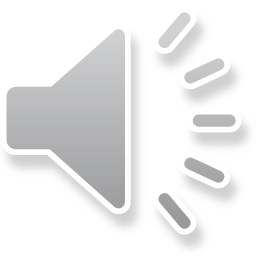 Hemolyticko-uremický syndrom
Laboratorní příznaky: nízký hemoglobin,  mírně zvýšený bilirubin, schistocyty v krevním nátěru, trombocytopenie, negativní přímý Coombsův test, proteinurie, hematurie, válce, hyperazotémie
Terapie: léčba renálního selhání, peritonální dialýza hemodialýza při extrémní anémii tranfúze ery masy, antiagregancia ? (dipyridamol), antihypertenziva
Prognóza: závažnější 
po ARI někdy přechod do CHRI
dříve úmrtí v 25%
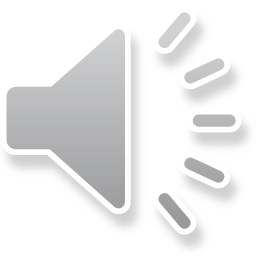 Hematurie
Diferenciální diagnóza: zbarvení moči krví vs. jinými látkami
Barvy moči:
Tmavě žlutá: 
koncentrovaná moč
žlučová  barviva
Červená: 
krev
myoglobin
porfyriny
řepa, borůvky ….
uráty
Tmavě hnědá nebo černá: 
krev 
kyselina hemogentisová
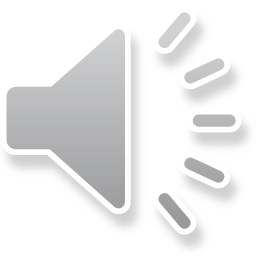 Příčiny hematurie
Onemocnění glomerulů
Infekce (bakterie, viry, tbc)
Hematologické příčiny: koagulopatie, trombocytopenie, srpkovitá anémie, trombóza renální žíly
Kameny, hyperkalciurie
Anatomické abnormality: kongenitální anomálie,        polycystické ledviny, tumory, vaskulární anomálie
Cvičení (nadměrná fyzická zátěž)
Léky: heparin, aspirin, sulfonamidy, peniciliny, cyklofosfamid …
Asymptomatická mikroskopická hematurie: 0,5 – 2% školáků
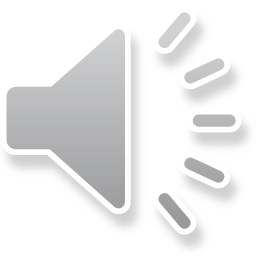 Glomerulonefritidy (GN)
Imunologicky podmíněné záněty gromerulů
GN imunokomplexové – IK zachycené v glomerulární membráně → indukce patologických změn
GN na podkladě protilátek proti bazální membráně
Primární  (izolované postižení ledvin)
Sekundární  (při systémových, cévních, metabolických chorobách)
Akutní
Rychle progedující
Chronické
Klasifikace podle renální biopsie
histologický obraz, elektronmikroskopický obraz, imunofluorescence, (typy imunokomplexů s IgG, IgA, IgM)
terapie
prognóza
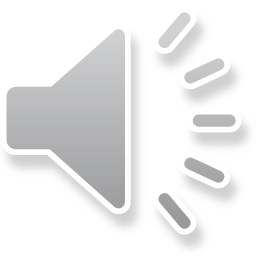 Laboratorní obraz glomerulonefritid
Poškození glomerulů: hematurie + proteinurie
Kvantitativní protenurie: 	selektivní (albumin)
					neselektivní (albumin + globuliny)
Tubulární proteinurie – bílkoviny nízké molekulární hmotnosti: 2-mikroglobulin
Degradační produkty fibrinu v moči
Dynamika změn GF nebo plazmatické koncentrace kreatininu
ASLO, C3, C4, CIK, protilátky proti bazální membráně
IgA zvýšení v séru u 50% glomerulopatií
Arteriální hypertenze
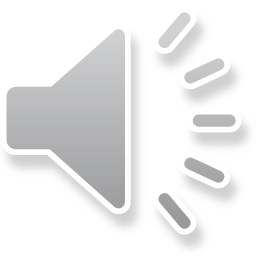 Akutní glomerulonefritida (AGN)
Imunokomplexové onemocnění s náhlým začátkem, 10% všech glomerulopatií
Nejčastější výskyt mezi 5. – 12. rokem
Za 1-2 týdny po respiračním infektu nebo pyodermii
Nejčastější klinický příznak: makroskopická hematurie
Další příznaky: edémy, hypertenze, oligurie, proteinurie, snížení glomerulární filtrace, retence tekutin
Klinické příznaky: slabost, únava, bolesti v zádech, bolesti hlavy, otoky
Ústup příznaků do 3 týdnů, proteinurie a edémy rychle ustupují během 5-10 dnů
Prognóza: 95% úzdrava, 5% RPGN nebo CHGN
Terapie: klid na lůžku, PNC, dieta s omezením solí a bílkovin při edémech, diuretika při oligurii, antihypertenziva při hypertenzi, hemodialýza při ARI, měřit  příjem a výdej tekutin, TK
Cave! Hypertenzní krize (porucha vědomí)
Reziduální mikroskopická hematurie -  někdy déle než rok, nemusí být prognosticky závažná
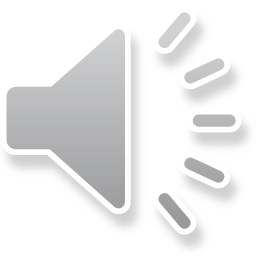 Rychle progredující GN
RPGN – rychlé, irrevesibilní postižení glomerulů
Oligurie nebo anurie, ARI trvající týdny, měsíce, vzácně u dětí

RPGN s protilátkami proti bazální membráně (někdy Goodpastureův syndrom)
RPGN s granulálními depozity (IK typ)
RPGN s ANCA protilátkami

Klinický obraz: 
akutní nefrotický syndrom
proteinurie větší než 5g/24 hodin, 
erytocyturie větší než 50x106/24 hodin
snížení renálních funkcí
Terapie:
včas kortikoidy + imunosupresiva
pulzní terapie metylpredisolonem + cyklofosfamid
plazmaferéza (CIK – zvýšení)
Prognóza: vážná
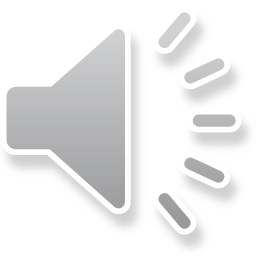 Chronická glomerulonefritida
Roky trvající, progredující
Histologický nález → klasifikace
Močové syndromy – rozsah hematurie a proteinurie
Zánětlivé změny: difuzní, fokální, segmentální
Proliferativní	– endokapilární   	– extrakapilární (závažnější)
Neproliferativní
Morfologické dělení
Membranoproliferativní GN
Mezangioproliferativní GN
Fokálně segmentální glomeruloskleróza
Akutní intersticiální nefritida
IgA nefropatie - Bergerova
Klinicky bezpříznakové + mírná hematurie + mírná proteinurie

S nefrotickým syndromem: (edémy + proteinurie + hypertenze)
 glukokortikoidy + cyklofosfamid
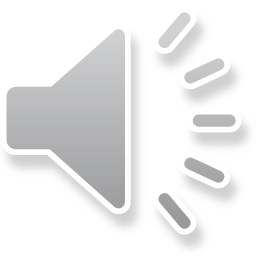 Nefrotický syndrom
Funkční a strukturální poruchy glomerulárního filtru
	Typy NS:    Kongenitální, Primární idiopatický, Sekundární

proteinurie, hematurie otoky
Nedostatečná resorpce v tubulech – poškození tubulu
Proteinurie – albumin, gamaglobulin, IgG
Hypoproteinémie – snížení albuminu zvýšení alfa2 a beta globulínů
Hyperlipidémie – hypercholesterolémie
Hypoproteinemické edémy, tubulární reabsorpce Na a H20 a zvýšené vylučování aldosteronu
Klinické příznaky:
z plného zdraví hypoproteinemické edémy (víčka, skrotum, podbříšek, ascites)
bledost, anorexie, průjem, erytémy, snížení rezistence proti infekci
Laboratorní nálezy:
Moč: bílkovina 3 – 15 g/den, ojediněle ery
FW: zvýšená, GF a močovina v normě
Hypercholesterolémie vysoká
Změny reverzibilní, remise a recidivy po 10 letech
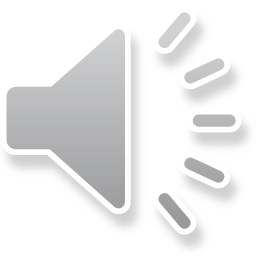 Tubulární a intersticiální choroby ledvin
Tubuly a intersticium - „intimní vztah“ = porucha jednoho vyvolá reakci u druhého a někdy nelze určit prvotní příčinu poškození.
Tubulointersticiální choroby  tubuloint. nefritidy (zánětlivé poškození tubulů spojeno se zánětlivou reakcí v intersticiu).
Některé choroby - starší pojem nefróza
Akutní pyelonefritida: - nejč bakteriální,  časté onemocnění, zánět pánvičky a ledviny,  většinou navazuje na inf vývodných MC 
- cesta infekce: ascendentní x hematogenní (méně často)
    Ascendentní cesta :moč je normálně sterilní (reziduum 2-3 ml bez bakterií)   bakterie z perinea do uretry = uretritis (10 x častěji ženy),  nebo po instr. výkonech. Inf pak do MM. Podmínky pro   bakt v MM zlepšeny při stáze moči (reziduum) - vroz vady, kameny, gravidita, prostata, porucha inerv MM, prolaps uteru, nádory…   urocystitis
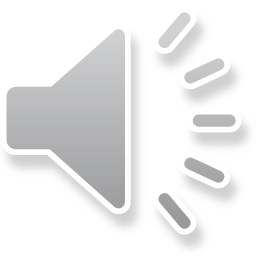 Akutní pyelonefritida
Z MM infekce do ureteru - vezikoureterální reflux (nedomyk)
Nedomykavost u dětí (vrozená), u dosp po zánětech, po kamen
 infekce do ureteru (ureteritis)  pyelitis .
Z pánvičky do ledviny přes tubuly na papile nebo trhlinami při
úponu kalichů (pelveorenální reflux)
Hematogenní cesta :  infekce do L při centr pyémii (IE)
 
Makro (asc.): jedna nebo obě L s edémem, v kůře drobné absc
   protáhlé,nepravidelná distribuce  A do dřeně (proužky).
   Pánvička zarudlá, zkaleny obsah panv.
Makro (hem.): symetricky obě L, drobné abscesy v kortexu
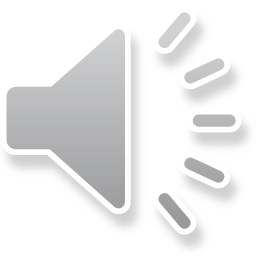 Pyelonefritida - pokračování
Mikro (asc.): bakterie v kanálcích (LEU do kanálků z cév) , kanálky roztaveny zánětem - LEU do intersticia = abscesy
Mikro (hemat): bakterie v glomerulech - abscesy v interstic
Komplikace: - hnisavá nekróza papil (u diabetiků)
                      - pyonefros (nahromadění hnisu v pánvičce)
                         - perinefritický absces (hnis pod pouzdrem L)
                         - paranefritický absces (hnis v tuku okolo L)
                         - urosepse u oboustr postižení (selh L a sepse)
Klinicky:  náhlý začátek, bolesti v zádech, horečka, zimnice,
                     nucení na močení, dysurie, bakteriurie, pyurie,
    Je-li chron obstrukce nebo reflux  chronická pyelonefritis
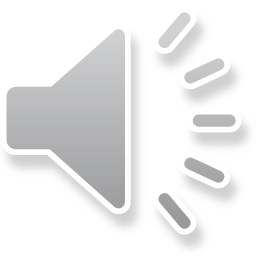 Pyelonefritida chronická
Chronická pyelonefritida je častou příčinou CHRI (zjizvení)
formy: obstrukční (opakované ak záněty při kamenech, u DIA, zvětš prostatě,  nebo obstrukci uretry)  
    refluxní (vezikoureterální reflux)     
Makro: postižení jedné nebo obou ledvin (nesymerticky)
    při difuzním pošk je L malá, svráštělá, při ložiskovém jsou na povrchu ploché, mělké jizvy „U“. Obs=celá, ref=póly
  - jizvení v pánvičce a na kalichu - deformace dutého systému 
Mikro: atrofie kanálků („tyreoidizace“), fibróza intersticia, chronický zánět, periglomerulární fibróza, skleróza cév
Klinicky: pomalý rozvoj poklesu ren funkcí, snížená koncentrační schopnost, hypertenze. Někdy se zjistí až v terminálním stádiu
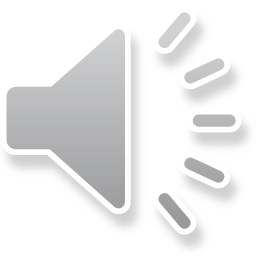 Akutní tubulární nekróza -pokračování
Makro: bledá kůra, tmavá dřeň
Mikro: ISCH typ - nekróza v prox (i dist tubulech) + válce myoglobinu, hemoglobinu v tubulech. Ruptura BM tubulů !
   - edém  intersticia, zánět
                 TOX typ - nekróza prox tub (stoč kanálky I. řádu),
     BM tubulů neporušeny. Nekrotické hmoty mohou kalcifik

Nekrotické hmoty (s myoglob, Hb) + TH proteinem jsou splaveny do Henleho kliček, distálních tubulů a sběracích kanálků (mikroskopie)
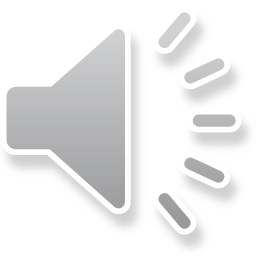 Akutní tubulární nekróza-pokračování
Klinický průběh: 
- působení příčiny
- anurie / oligurie (pod 400 ml/24hod) hrozí urémie, převodnění, hyperkalémie... - DIALÝZA !!!
     Přežití  90 - 95 % pacientů
- časná a pozdní diuréza (regenerace výstelky tubulů) diuréza přes 3 l/24hod - hrozí dehydratace
- zotavení (regenerace do původního stavu) GF se normalizuje do 2-3 měsíců, konc schopnost do 1/2 roku
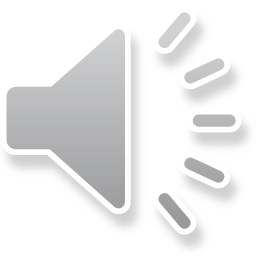 Poškození ledvin u diabetu - diabetická nefropatie
Makro: lehce zvětšené, žluté až oranžové
Cévní změny: - akcelerovaná ARTS (pláty po aa. arcuatae)
                           - hyalinní arterioloskleróza v afer i efer aa.
Diabetická glomeruloskleróza:  difuzní typ:  široké BM,
    rozšířené mesangium  
    nodulární typ:  Kimmelstiel-Wilson - vrstevnaté ukládání amorfního materiálu (matrix) mezi kapiláry 
    Glomeruloskleróza - proteinurie - NS. Později CHRI
Tubuloint změny: - zvýš náchylnost k zánětům - opakované
    pyelonefritidy (i s nekrózami papil)
    - depozice glykogenu v prox tubulech - Armaniho bb.
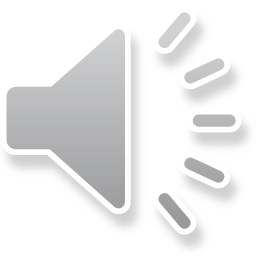 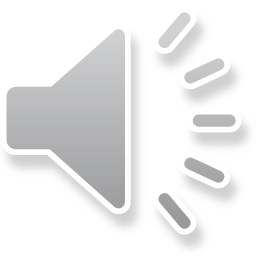